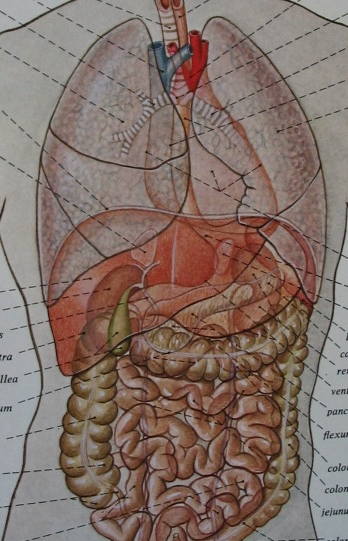 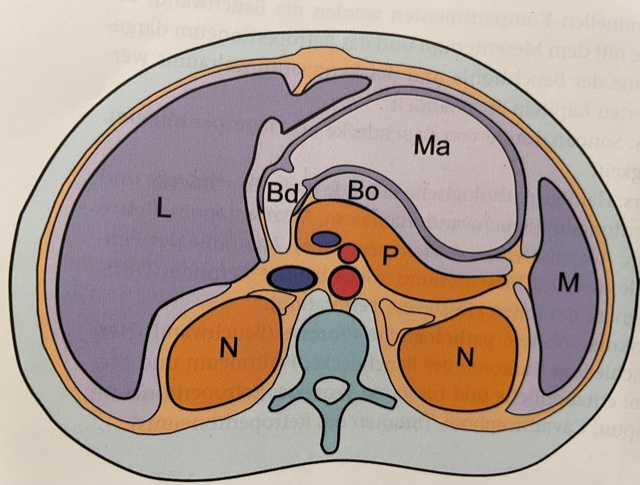 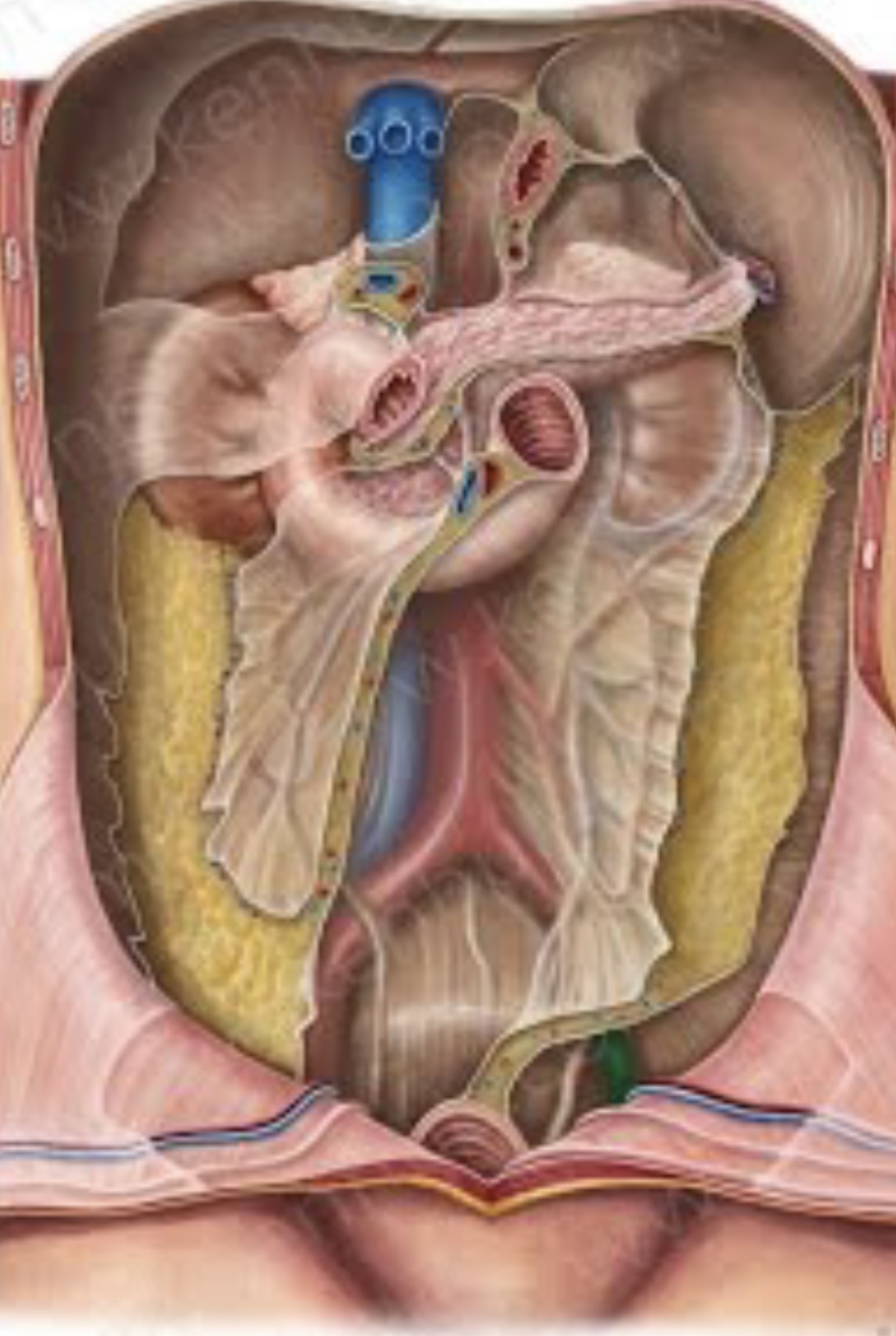 Pankreas
Thomas Chlibec – Ultraschallzentrum Rorschach
www.swisssono.ch
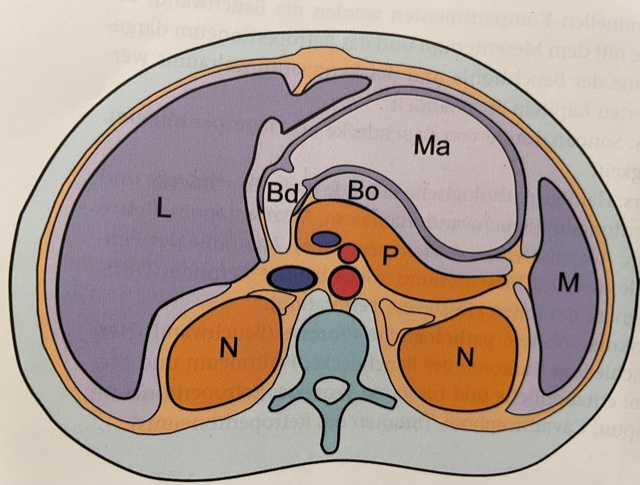 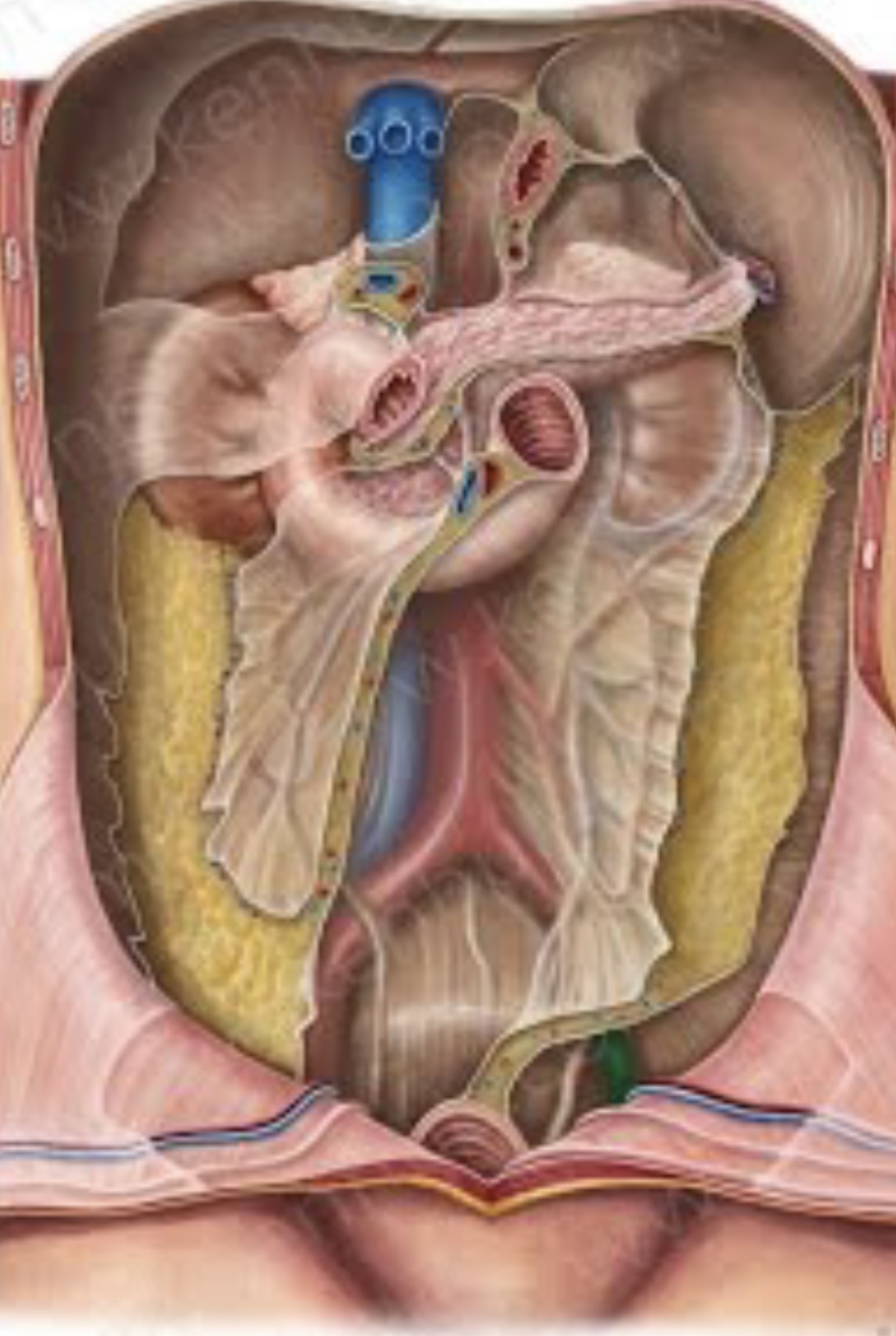 Pankreas
Thomas Chlibec – Ultraschallzentrum Rorschach
www.swisssono.ch
Pankreas Anatomie
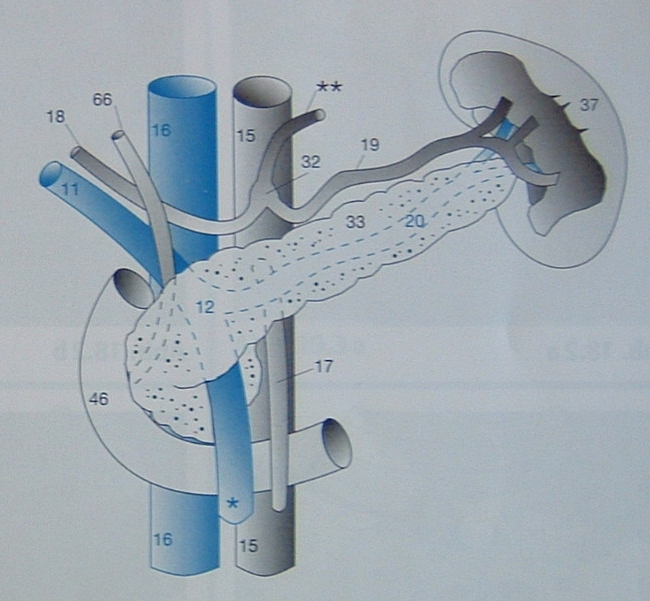 Pankreas Allgemeines
Grösse:
Caput < 3,0 cm
Corpus < 2,5cm
Cauda < 2,5cm
D. Wirsungianus < 0,2 cm
Exokrine und endokrine Drüse
14-18 cm lang
Lage retroperitoneal 
Caput, Corpus, Cauda, Proc Uncinatus
Hinterwand der Bursa omentalis
Ductus wirsungianus (77%: endet gemeinsam mit DCH an der papilla vateri,
	fehlt in 3% der Fälle)
Gefässversorgung durch Äste des TrCoe, der AMS, der A lienalis
Venöser Abfluss: V. lienalis und VMS
Pankreas Anatomie
Pankreas Untersuchungsgang I
Orientierung: Konfluens, V.lienalis
Pankreas Untersuchungsgang I
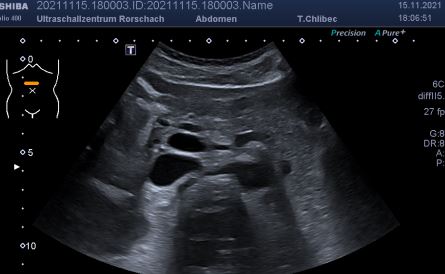 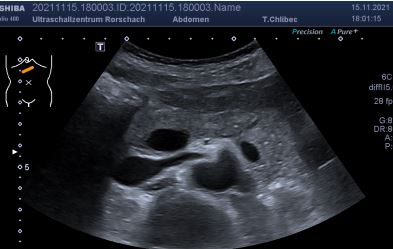 Orientierung: Konfluens, V.lienalis
Pankreas Untersuchungsgang II
Pankreas Untersuchungsgang II
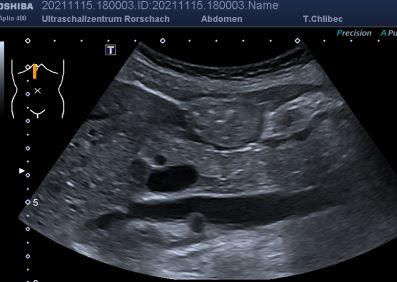 Pankreas Untersuchungsgang III
Pankreas Untersuchungsgang III
Pankreas Sono Normalbefund
Echogenität altersabhängig
 Bei jungen und schlanken Patienten echoarm
 Mit zunehmendem Alter oder bei Adipositas echoreich (Lipomatose)
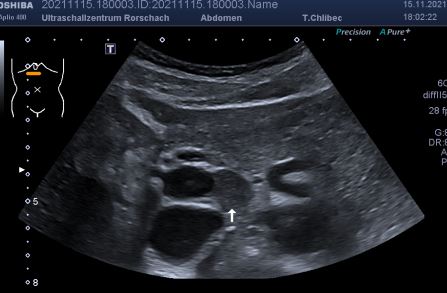 Beurteilungskriterien:
Grösse
Kontur
Struktur
Begleitphänomene, Ductus wirsungianus
Pathologien
Entzündliche Pankreasveränderungen (Aufbaukurs)
 Akute Pankreatitis
 Chronische Pankreatitis
 Komplikationen
 Ursachen?
Verschlussikterus
Dil. des D.Wirsungianus (Stein?)
Begleitveränderungen
Aszites
Pleuraerguss
Pankreastumoren (Abschlusskurs)
Karzinome, endokrin aktive Tu, Adenome
Pankreatitis akut
Sonografische Zeichen fehlen oft
Unschärfe der Organgrenzen? Hypoechogene Veränderung? Dickenzunahme?
Komplikationen: Exsudation in die Bursa Omentalis?
DHC?, Ductus wirsungianus?
Kalk?
Morison pouch? Pleuraergüsse? Abszedierung? Duodenalwandverdickung? Pseudozysten?
Diagnose: Klinik, Labor, CT
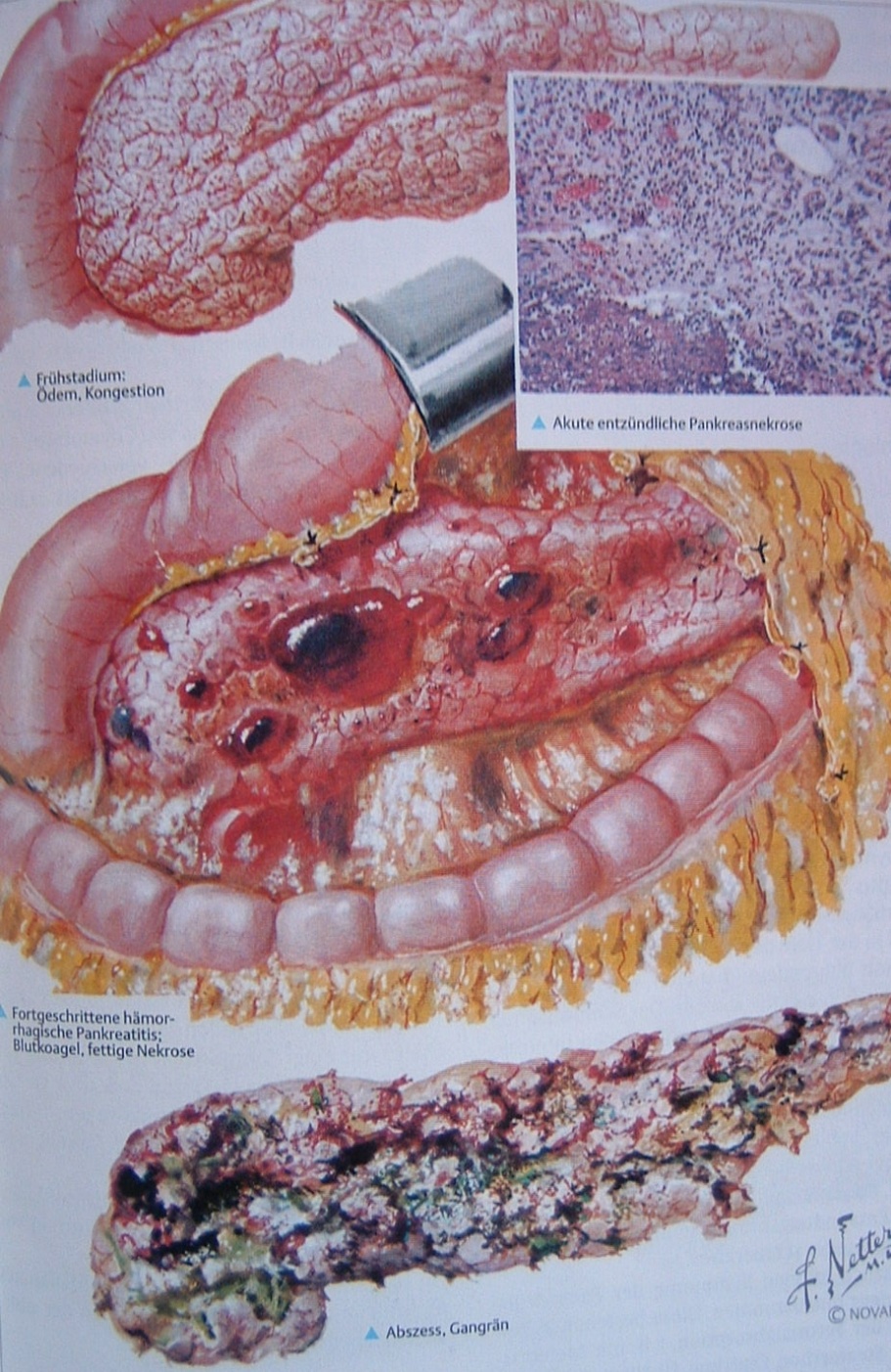 T. Chlibec - Ultraschallzentrum Rorschach
Pankreatitis akut
T. Chlibec - Ultraschallzentrum Rorschach
Pankreatitis akut
T. Chlibec - Ultraschallzentrum Rorschach
Pankreatitis akut
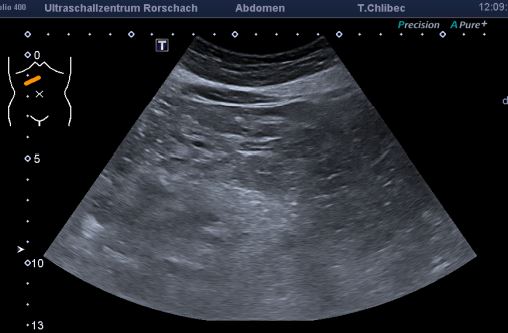 T. Chlibec - Ultraschallzentrum Rorschach
Pankreatitis akut II
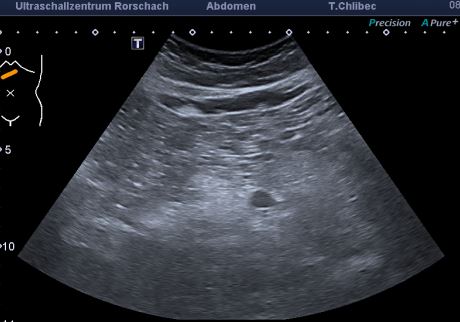 T. Chlibec - Ultraschallzentrum Rorschach
Pankreatitis akut
T. Chlibec - Ultraschallzentrum Rorschach
Akute Pankreatitis
Akute exsudative Pankreatitis
Akute ödematöse Pankreatitis
Pankreaspseudozyste
Pankreatitis
Akut:
Gallenwegserkrankungen 45%
C2 35%
Idiopathisch
Hereditär, medikamentös (2%), seltene Ursachen
Ödem, Nekrose, Blutung, Fettgewebsnekrose, Exsudate
Komplikationen: Schock, Blutung, Thrombosen, Abszesse,
	Pseudozysten
chronisch:
C2 (80%), idiopathisch (15%)
Mit fokaler Nekrose
Mit segmentaler oder diffuser Fibrose
Kalzifizierend/mit Steinen
Komplikationen: wie akut…. Zusätzlich Ca..
Pankreatitis chronisch/Komplikationen
Variables Bild, eher echoreich
Inhomogenes Organ? Gewellte Oberfläche?
Atrophische Abschnitte
Erweiterter ductus wirsungianus/santorini?

Komplikationen:
Verkalkungen? Gangsteine?
Pseudozysten? (v.a. im Rahmen exsudativ nekrotisierender Pankreatitiden)
Exsudationen?
NPL? Vs fokale Pankreatitis?
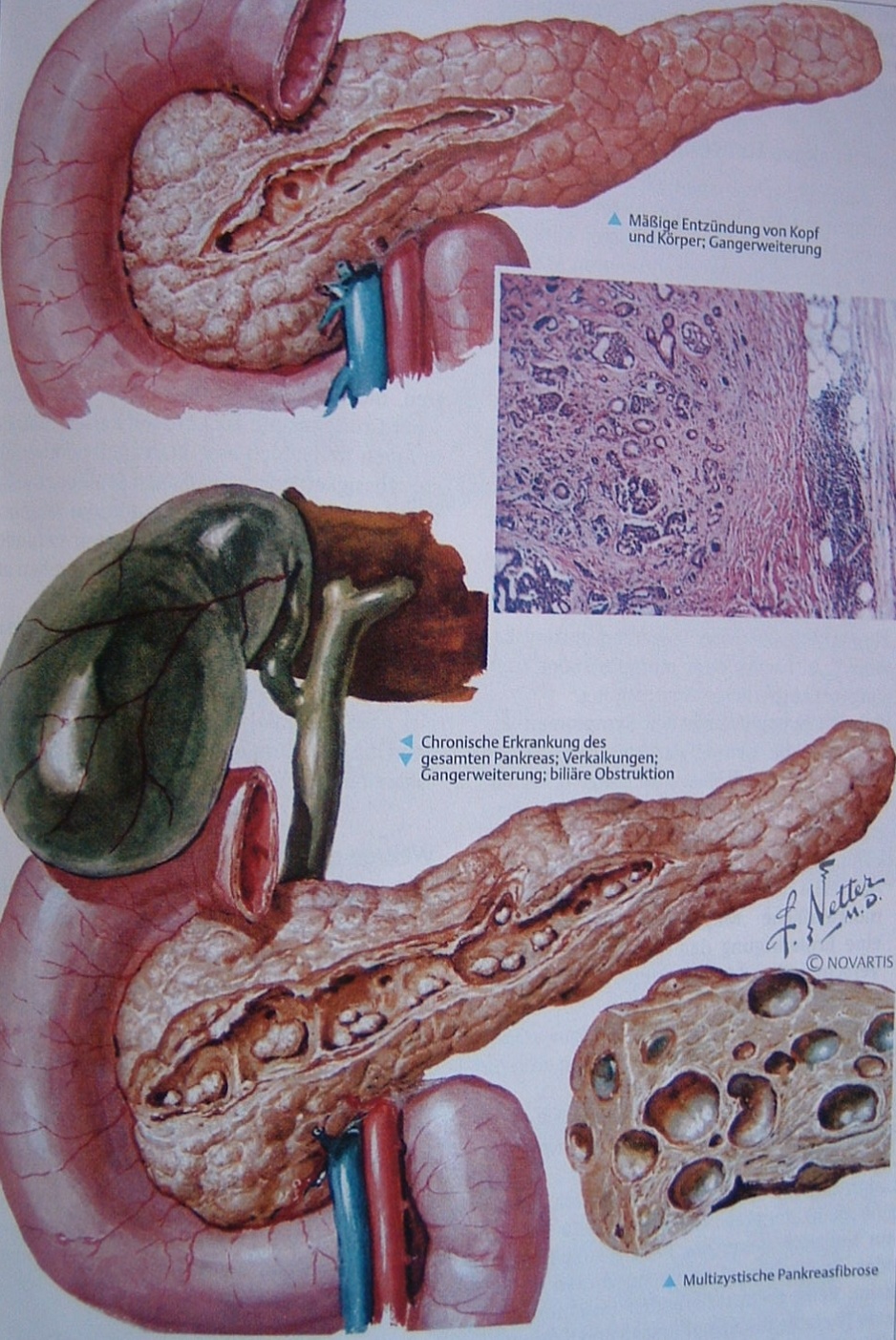 T. Chlibec - Ultraschallzentrum Rorschach
Pankreatitis chronisch
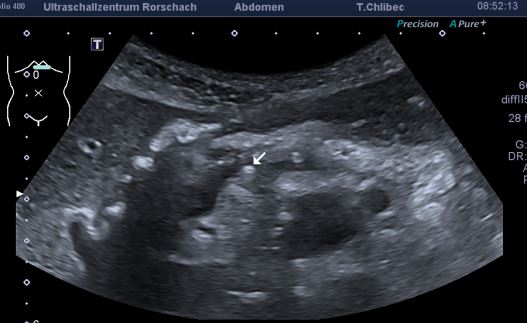 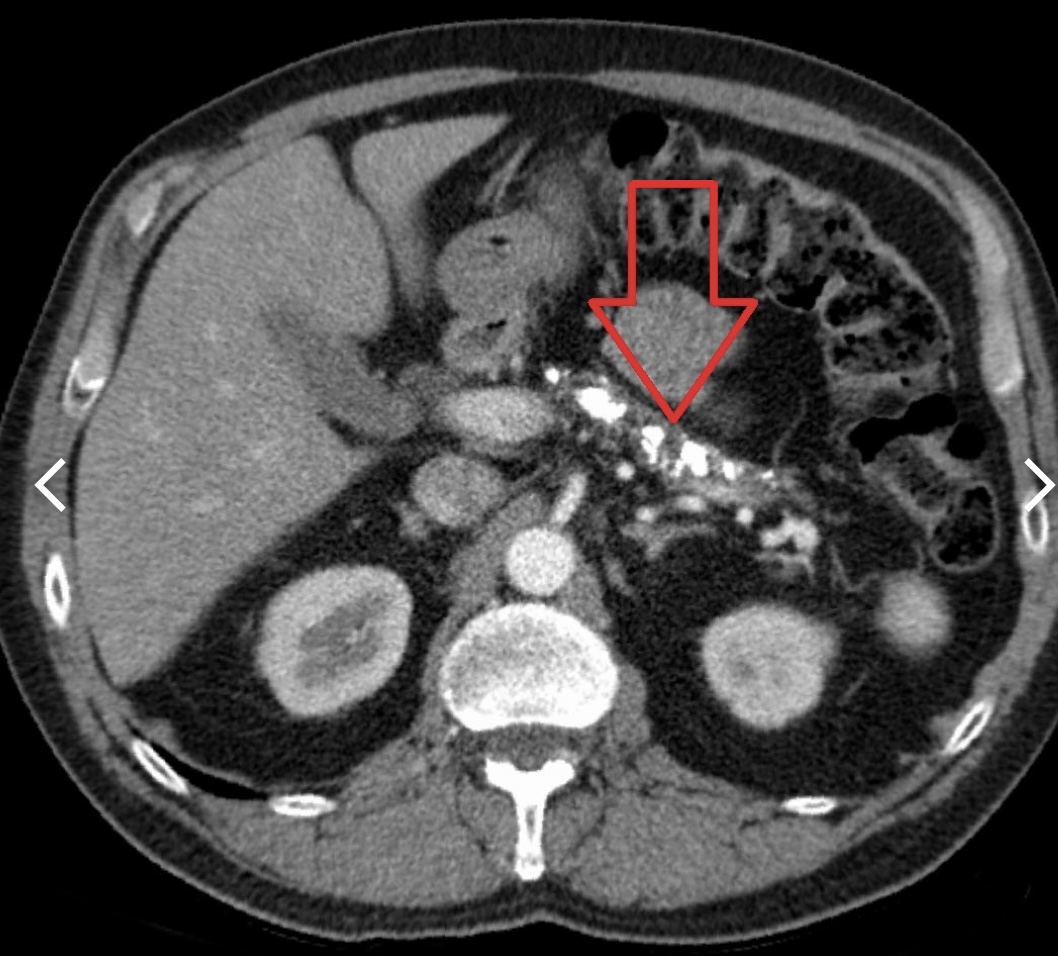 T. Chlibec - Ultraschallzentrum Rorschach
Pankreatitis chronisch
T. Chlibec - Ultraschallzentrum Rorschach
Chronische Pankreatitis
Exsudat bei Pankreatits
Chronische Pankreatitis
Chronische Pankreatitis. Konkrement mit Gangerweiterung
Erweiterung D. wirsungianus
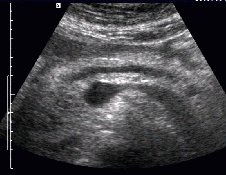 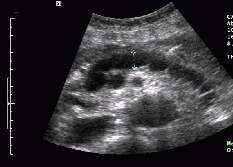 Pankreatitis - Wert der Sonografie
Ausschluss von Differentialdiagnosen
Verlaufsbeurteilung
Kontrolle von Komplikationen (Magen- oder Duodenalwandinfiltration, Thrombose der V.Lienalis, Pseudozysten, Abszesse, Aszites. Punktionshilfe)
Ursache?
Diagnose: Klinik, Labor, CT
Exkurs NPL
T. Chlibec - Ultraschallzentrum Rorschach
Fragen?
T. Chlibec - Ultraschallzentrum Rorschach